03/29/11
Object Category Detection: Sliding Windows
Computer Vision
CS 543 / ECE 549 
University of Illinois

Derek Hoiem
Administrative
Remember to e-mail project descriptions (by Thurs) and talk to Ian or me (by Fri)

Clarifications about the homework?
Today’s class: Object Category Detection
Statistical template matching with sliding window detector
Schneiderman Kanade detector
Viola Jones detector

Broader overview of object category detection
Object category detection in computer vision
Goal: detect all pedestrians, cars, monkeys, etc in image
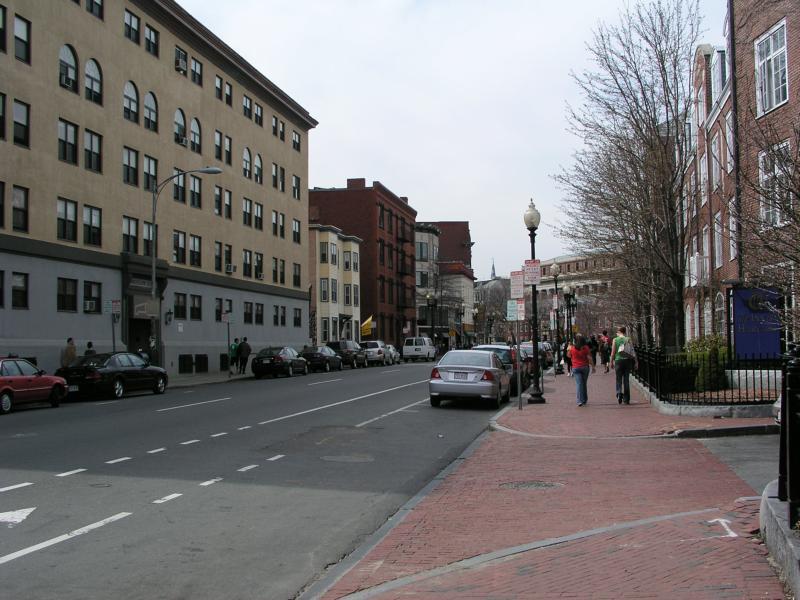 Basic Steps of Category Detection
Align
E.g., choose position, scale orientation
How to make this tractable?


Compare
Compute similarity to an example object or to a summary representation
Which differences in appearance are important?
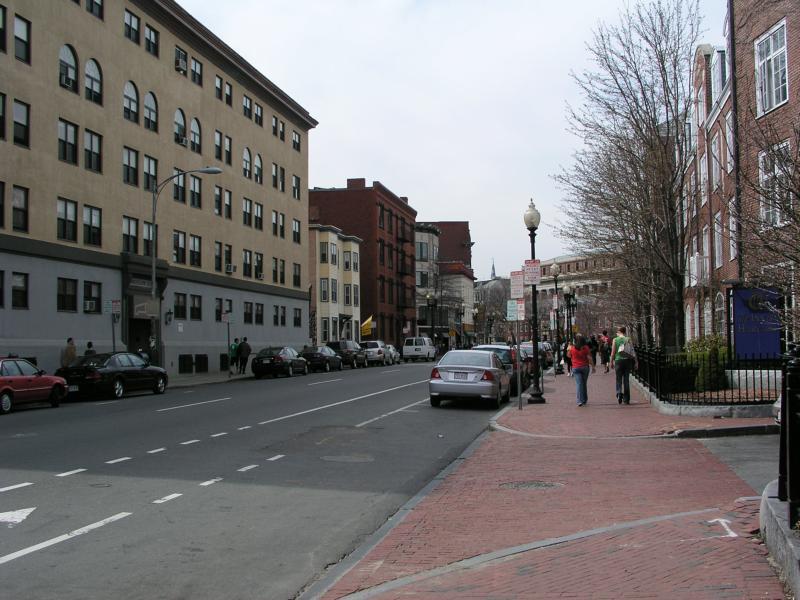 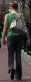 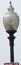 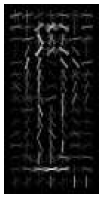 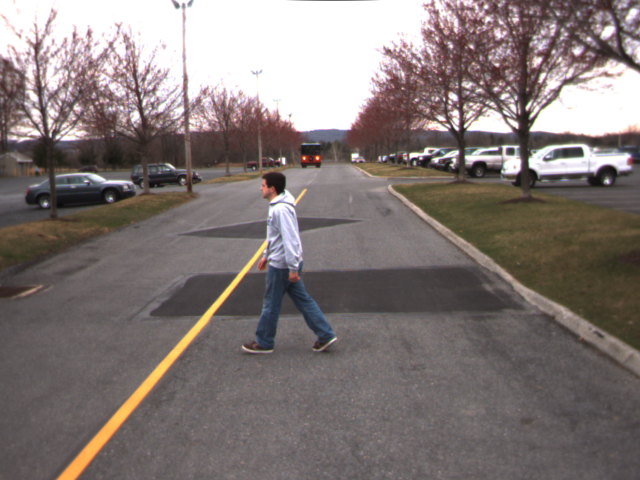 Exemplar
Summary
Aligned 
Possible Objects
Sliding window: a simple alignment solution
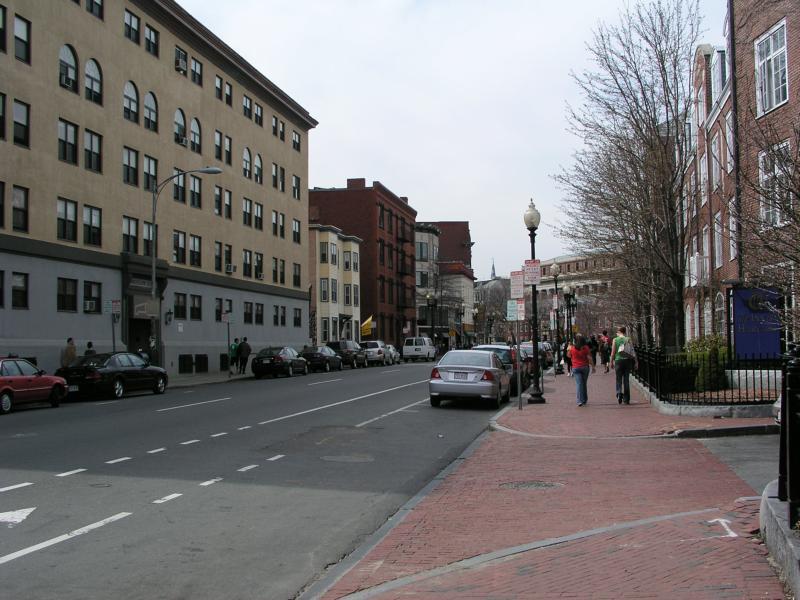 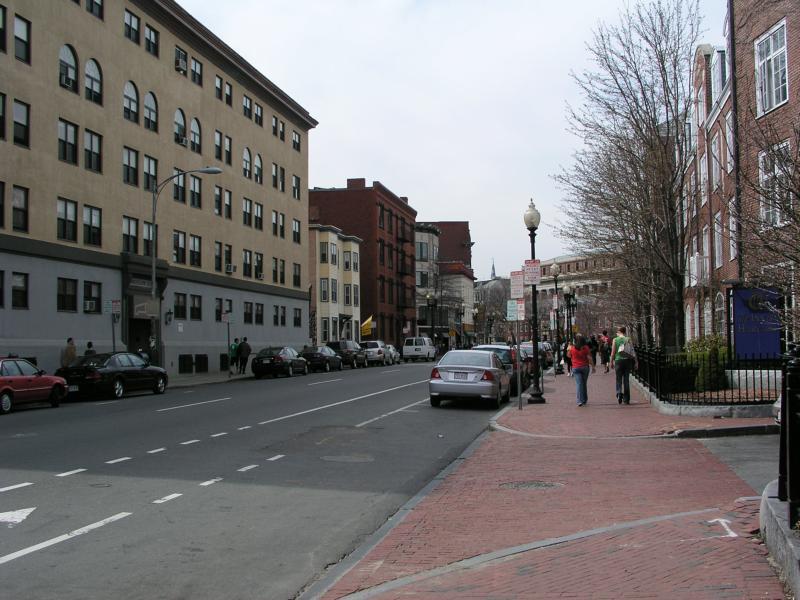 …
…
Each window is separately classified
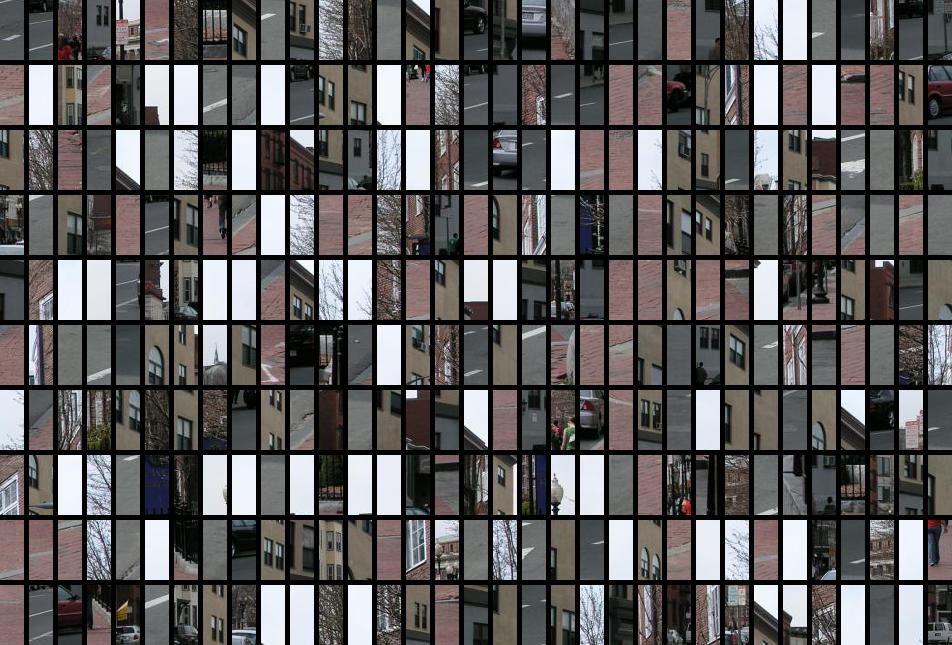 Statistical Template
Object model = sum of scores of features at fixed positions
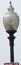 ?
+3
+2
-2
-1
-2.5
= -0.5
> 7.5
Non-object
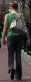 ?
+4
+1
+0.5
+3
+0.5
= 10.5
> 7.5
Object
Design challenges
How to efficiently search for likely objects
Even simple models require searching hundreds of thousands of positions and scales
Feature design and scoring
How should appearance be modeled?  What features correspond to the object?
How to deal with different viewpoints?
Often train different models for a few different viewpoints
Implementation details
Window size
Aspect ratio
Translation/scale step size
Non-maxima suppression
Schneiderman and Kanade
Schneiderman and Kanade.  A Statistical Method for 3D Object Detection. (2000)
Schneiderman and Kanade
Decision function for statistical template matching:
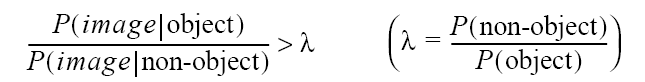 Appearance model
Each feature is a group of quantized wavelet coefficients that are statistically dependent
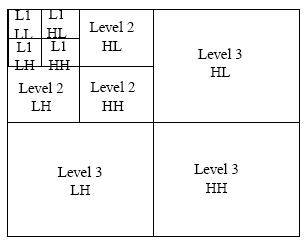 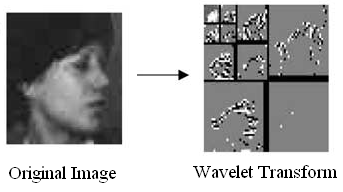 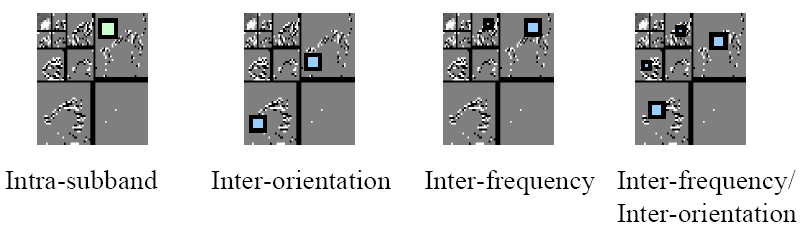 Learning to classify (feature likelihoods)
Class-conditional likelihood ratio


Estimate P(pattern|object) and P(pattern| non-object) by counting over examples


Tune weights discriminatively using Adaboost
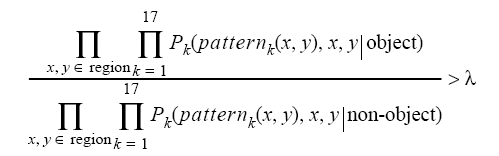 Training
Create training data
Prepare each image: pre-process (optional), compute wavelet coefficients, discretize
Extract positive windows and sample of negative windows
Compute feature values for each example window

Learn scores for all possible feature values
Compute ratios of histograms by counting for positive and negative examples
Reweight examples using Adaboost

 Get high-scoring negative examples (bootstrapping)
Training multiple viewpoints
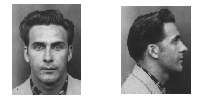 Train new detector for each viewpoint.
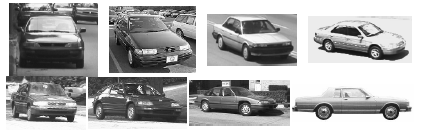 Testing
Processing:
Lighting correction (optional)
Compute wavelet coefficients, quantize
Slide window over each position/scale (2 pixels, 21/4 scale) 
Compute feature values
Look up scores
Sum scores over features
Threshold
Use faster classifier to prune patches (cascade…more on this later)
Non-maximum suppression
Results: faces
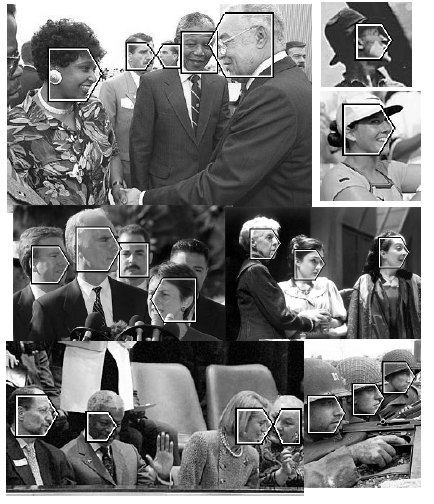 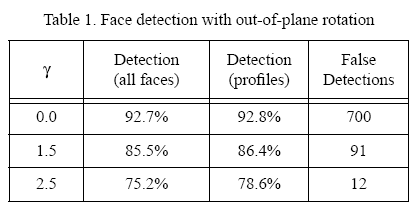 208 images with 441 faces, 347 in profile
Results: cars
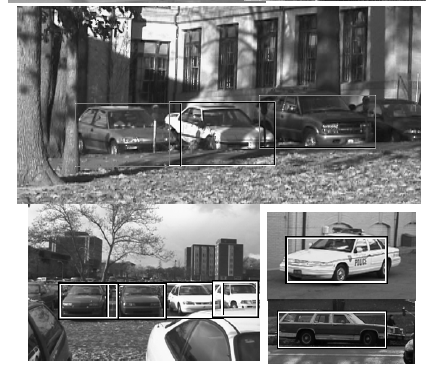 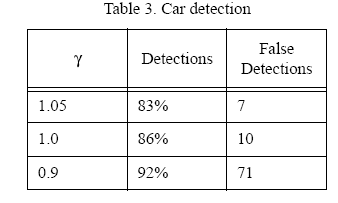 Results: faces today
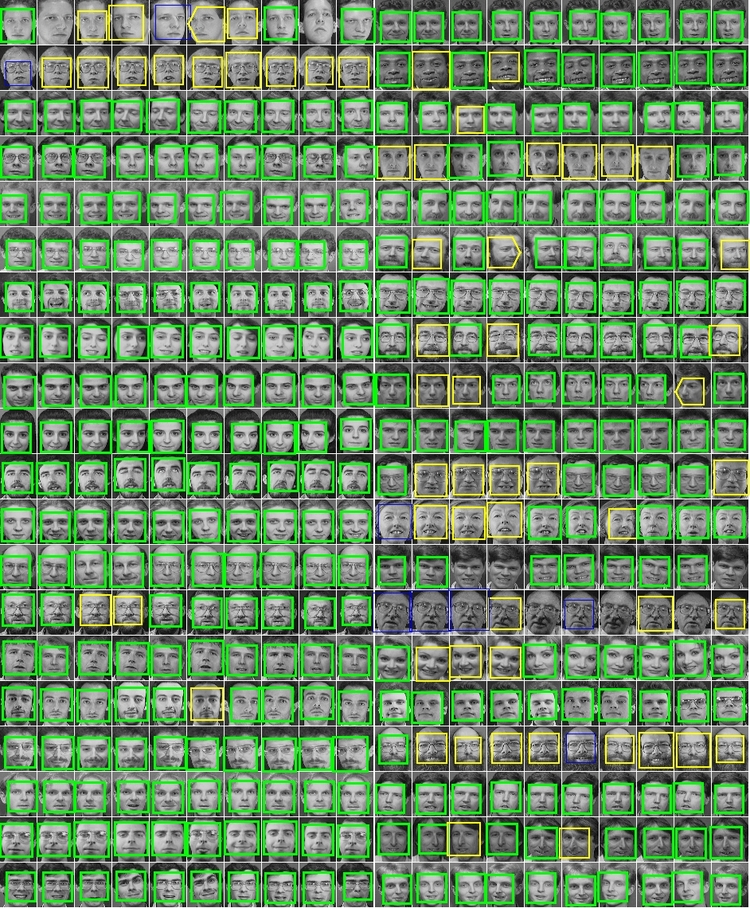 http://demo.pittpatt.com/
Viola-Jones sliding window detector
Fast detection through two mechanisms
Quickly eliminate unlikely windows
Use features that are fast to compute
Viola and Jones. Rapid Object Detection using a Boosted Cascade of Simple Features (2001).
Cascade for Fast Detection
Choose threshold for low false negative rate
Fast classifiers early in cascade
Slow classifiers later, but most examples don’t get there
Yes
Yes
Stage 1
H1(x) > t1?
Stage N
HN(x) > tN?
Stage 2
H2(x) > t2?
…
Pass
No
No
No
Examples
Reject
Reject
Reject
Features that are fast to compute
“Haar-like features”
Differences of sums of intensity
Thousands, computed at various positions and scales within detection window
-1
+1
Two-rectangle features
Three-rectangle features
Etc.
Integral Images
ii = cumsum(cumsum(Im, 1), 2)
x, y
ii(x,y) = Sum of the values in the grey region
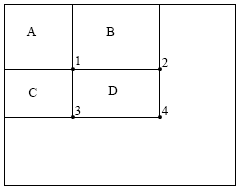 How to compute B-A?
How to compute A+D-B-C?
Feature selection with Adaboost
Create a large pool of features (180K)
Select features that are discriminative and work well together
“Weak learner” = feature + threshold + parity


Choose weak learner that minimizes error on the weighted training set
Reweight
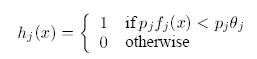 Adaboost
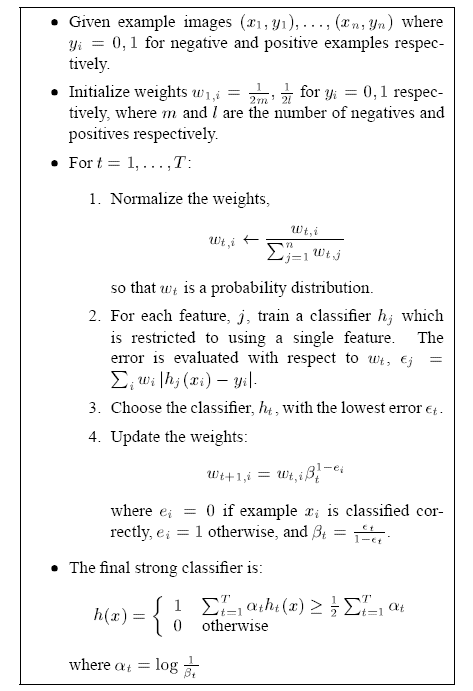 Interpretations of Adaboost
Additive logistic regression (Friedman et al. 2000)
LogitBoost from Collins et al. 2002 does this more explicitly
Margin maximization (Schapire et al. 1998)
Ratch and Warmuth 2002 do this more explicitly
Top 2 selected features
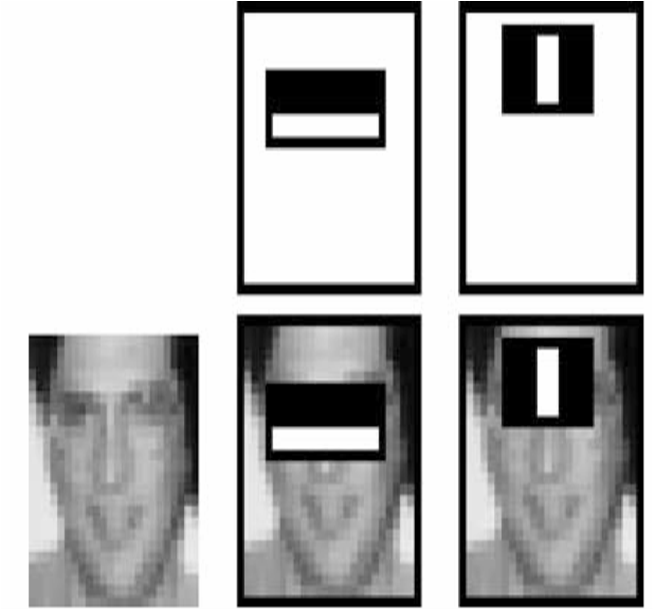 Viola-Jones details
38 stages with 1, 10, 25, 50 … features
6061 total used out of 180K candidates
10 features evaluated on average
Examples
4916 positive examples
10000 negative examples collected after each stage
Scanning
Scale detector rather than image
Scale steps = 1.25, Translation 1.0*s to 1.5*s
Non-max suppression: average coordinates of overlapping boxes
Train 3 classifiers and take vote
Viola Jones Results
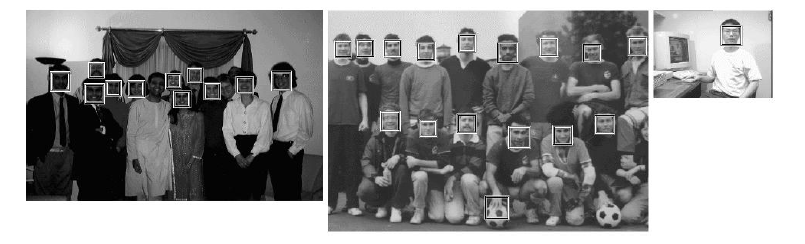 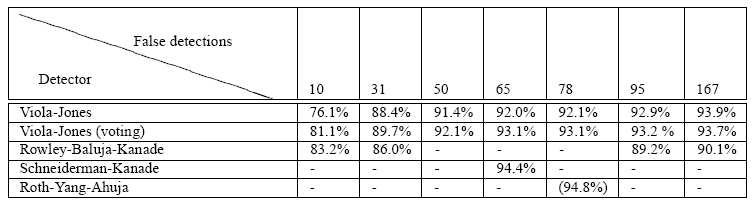 MIT + CMU face dataset
Schneiderman later results
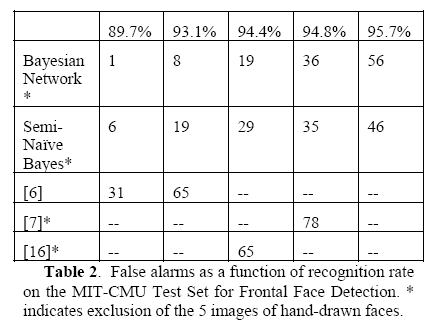 Schneiderman 2004
Viola-Jones 2001
Roth et al. 1999
Schneiderman-Kanade 2000
Speed: frontal face detector
Schneiderman-Kanade (2000): 5 seconds


Viola-Jones (2001): 15 fps
Strengths and Weaknesses of Statistical Template Approach
Strengths
Works very well for non-deformable objects: faces, cars, upright pedestrians
Fast detection

Weaknesses
Not so well for highly deformable objects
Not robust to occlusion
Requires lots of training data
General Process of Object Recognition
Specify Object Model
What are the object parameters?
Generate Hypotheses
Score Hypotheses
Resolution
Specifying an object model
Statistical Template in Bounding Box
Object is some (x,y,w,h) in image
Features defined wrt bounding box coordinates
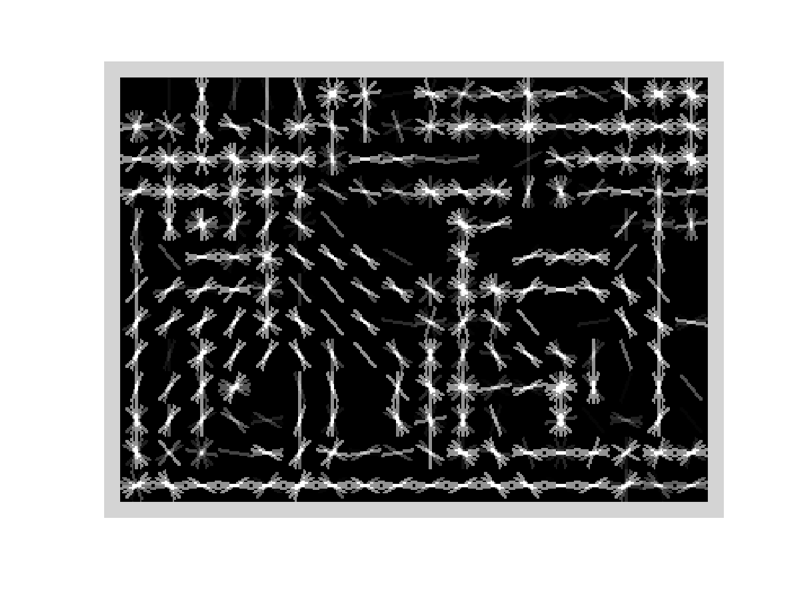 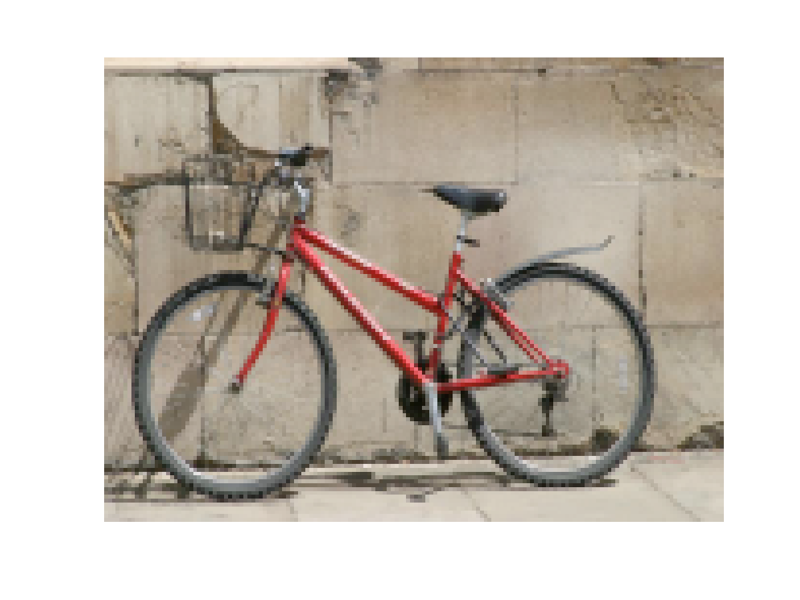 Image
Template Visualization
Images from Felzenszwalb
Specifying an object model
2.	Articulated parts model
Object is configuration of parts
Each part is detectable
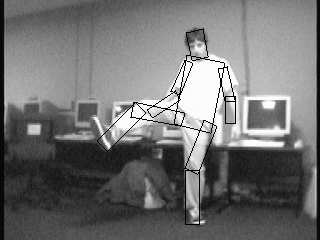 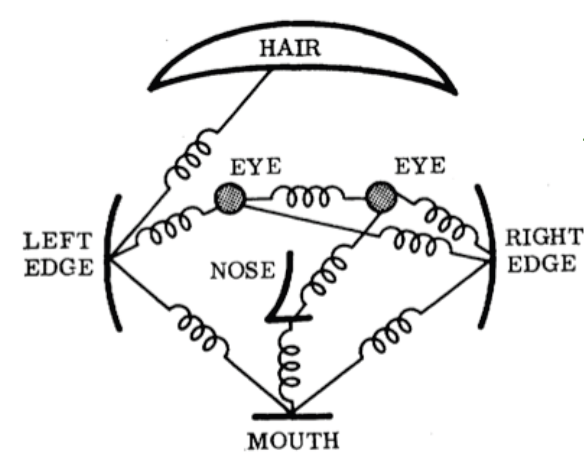 Images from Felzenszwalb
Specifying an object model
3.	Hybrid template/parts model
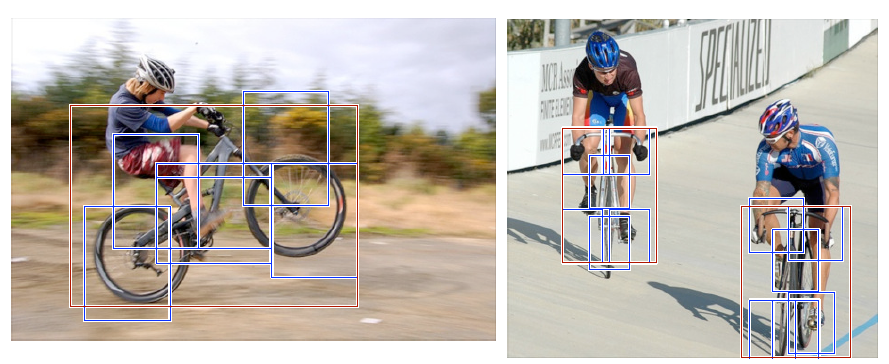 Detections
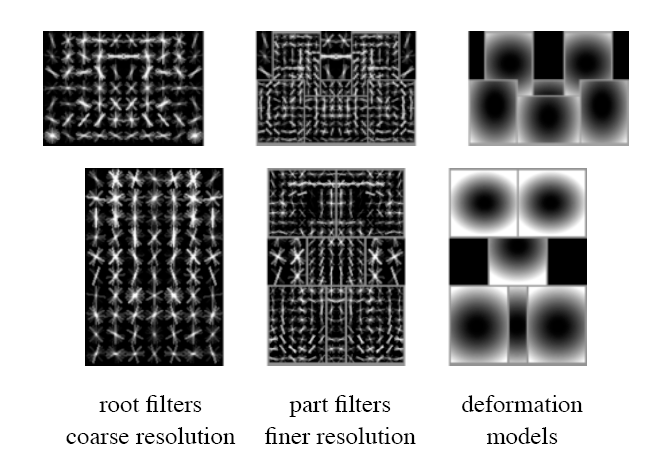 Template Visualization
Felzenszwalb et al. 2008
Specifying an object model
3D-ish model
Object is collection of 3D planar patches under affine transformation
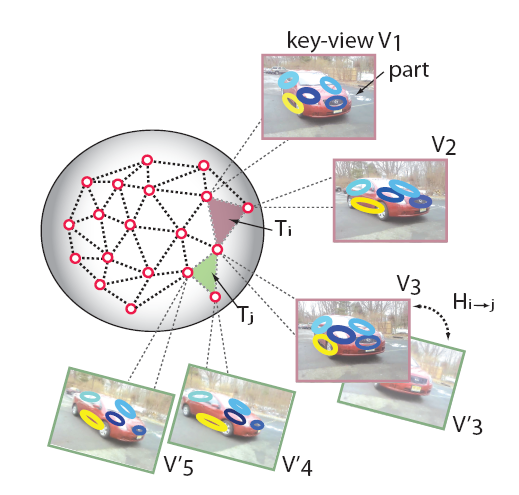 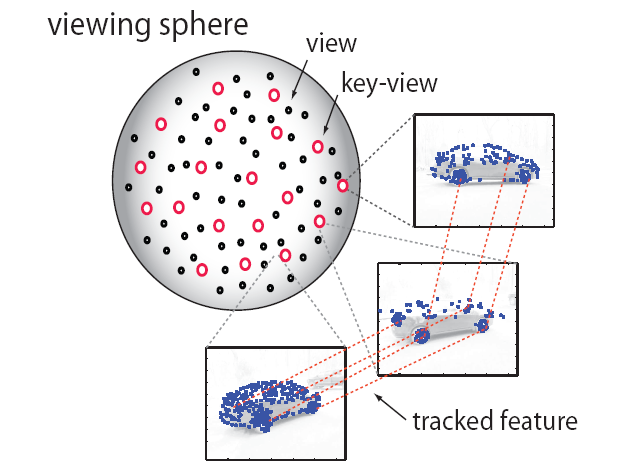 General Process of Object Recognition
Specify Object Model
Generate Hypotheses
Propose an alignment of the model to the image
Score Hypotheses
Resolution
Generating hypotheses
Sliding window
Test patch at each location and scale
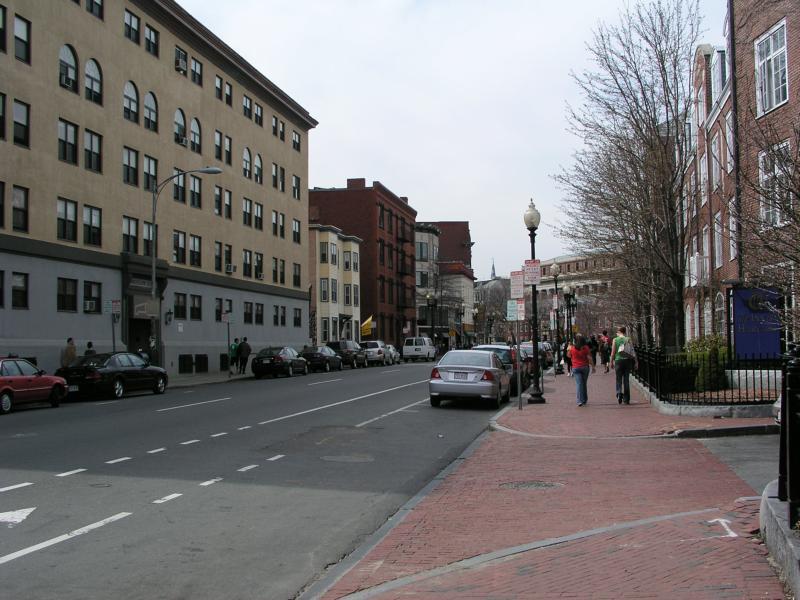 Generating hypotheses
Sliding window
Test patch at each location and scale
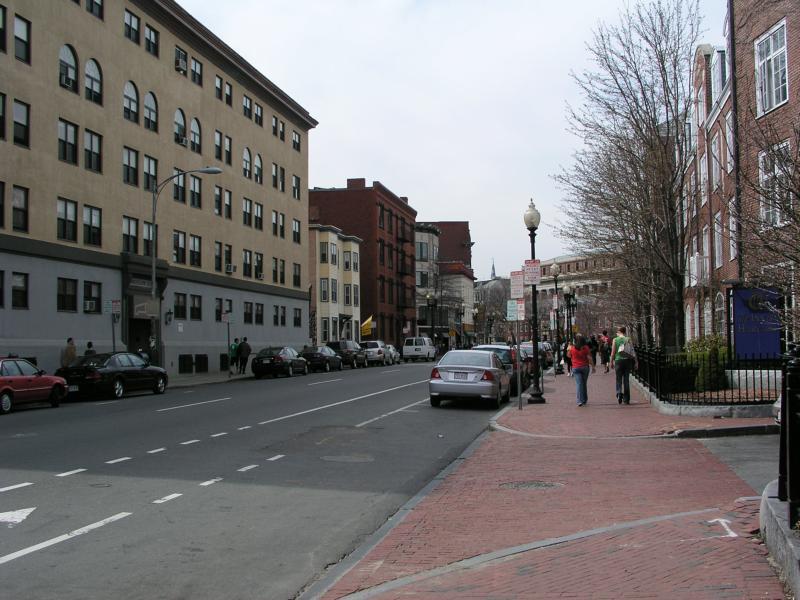 Generating hypotheses
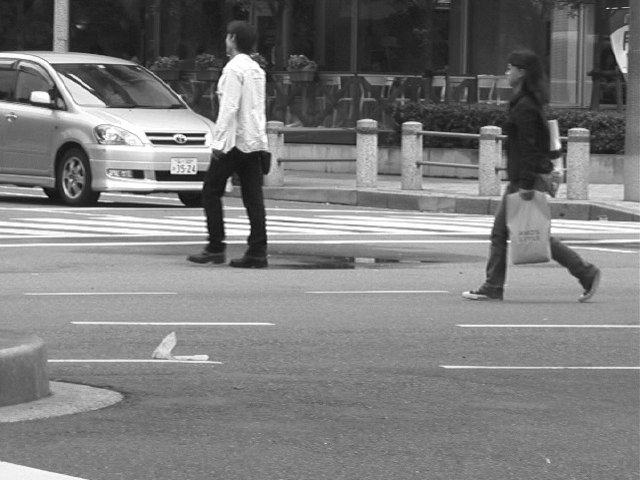 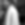 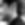 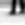 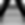 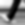 y
s
x
2.	Voting from patches/keypoints
Matched Codebook Entries
Probabilistic Voting
Interest Points
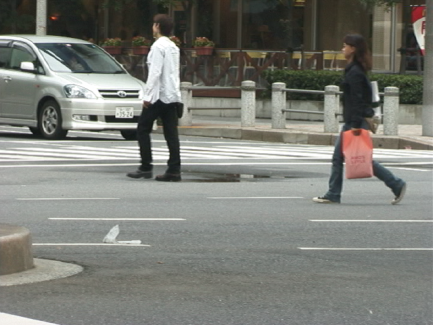 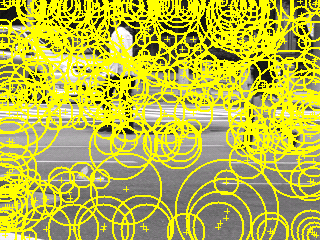 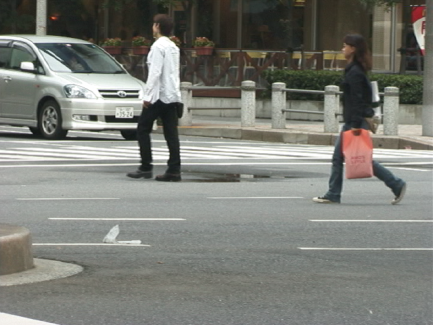 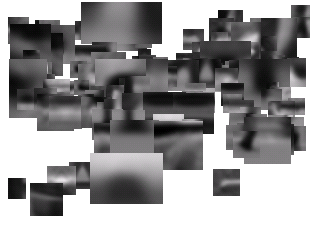 3D Voting Space(continuous)
ISM model by Leibe et al.
Generating hypotheses
3.	  Region-based proposal
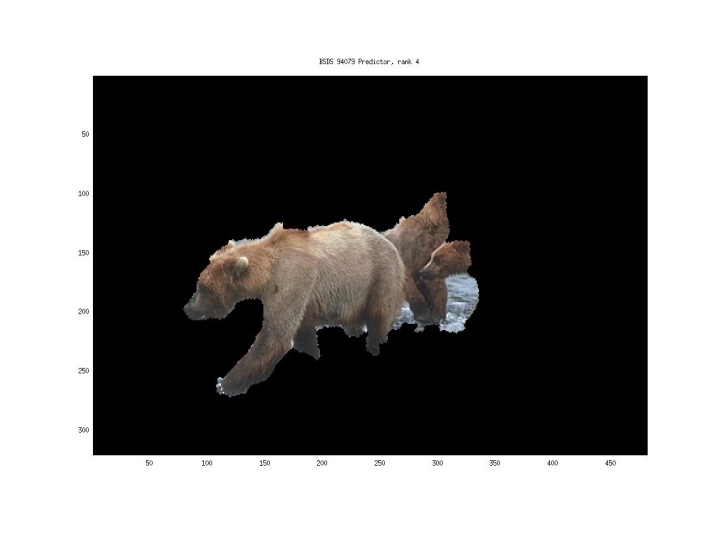 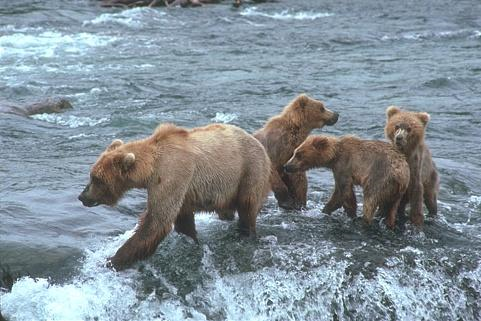 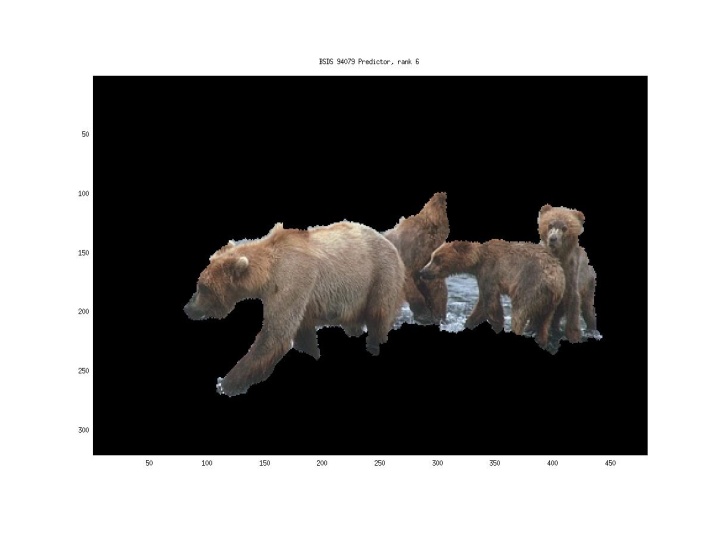 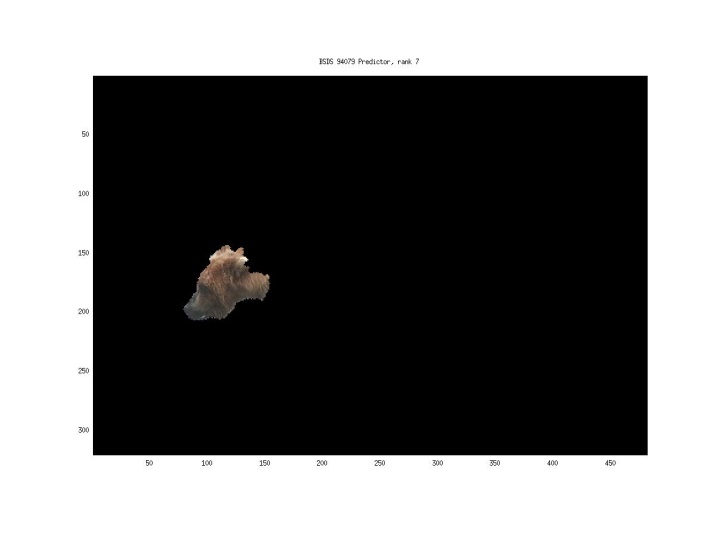 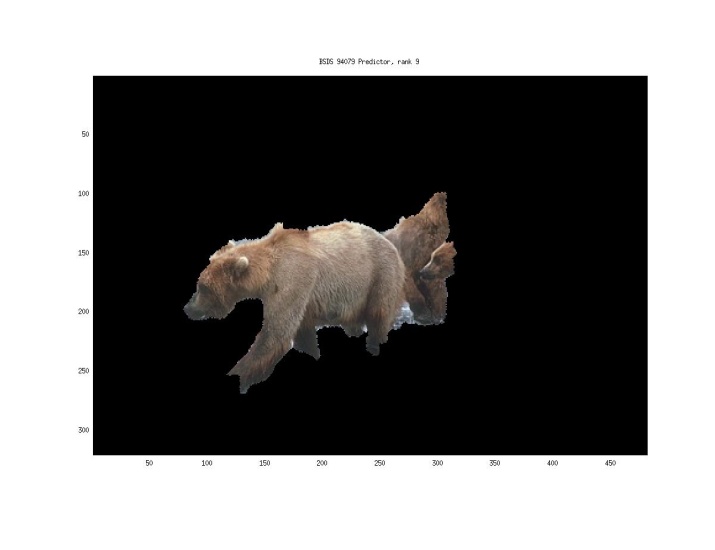 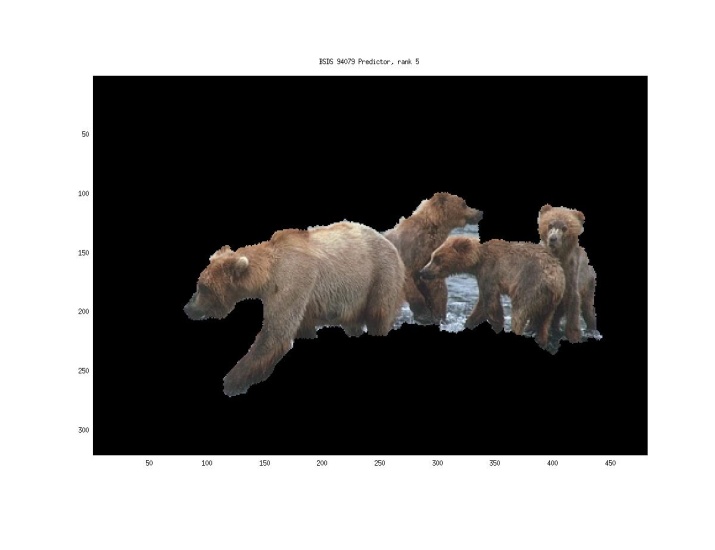 Endres Hoiem 2010
General Process of Object Recognition
Specify Object Model
Generate Hypotheses
Mainly-gradient based features, usually based on summary representation,  many classifiers
Score Hypotheses
Resolution
General Process of Object Recognition
Specify Object Model
Generate Hypotheses
Score Hypotheses
Resolution
Rescore each proposed object based on whole set
Resolving detection scores
Non-max suppression
Score = 0.8
Score = 0.8
Score = 0.1
Resolving detection scores
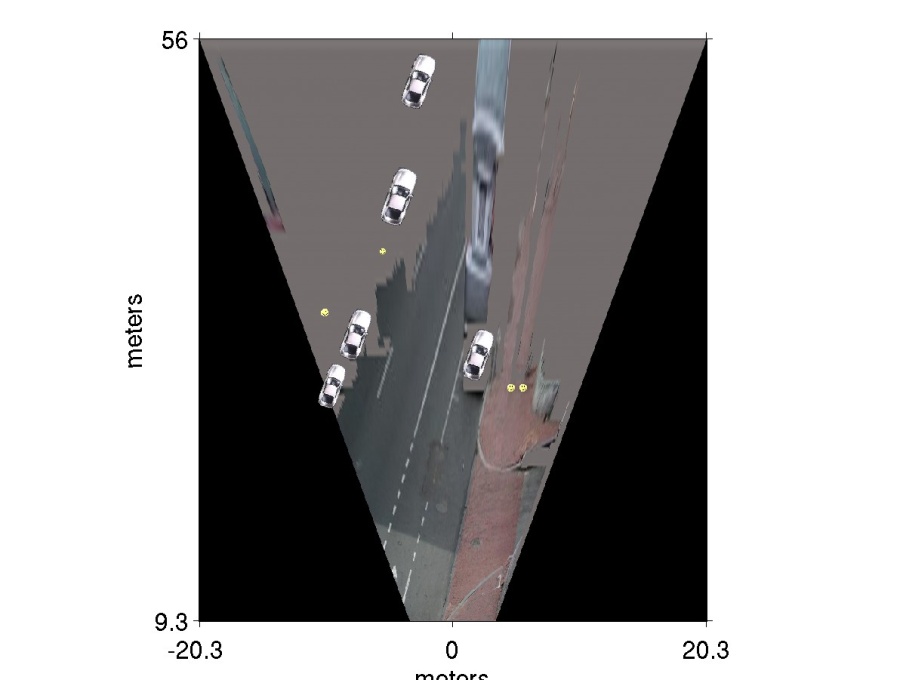 meters
meters
2.	Context/reasoning
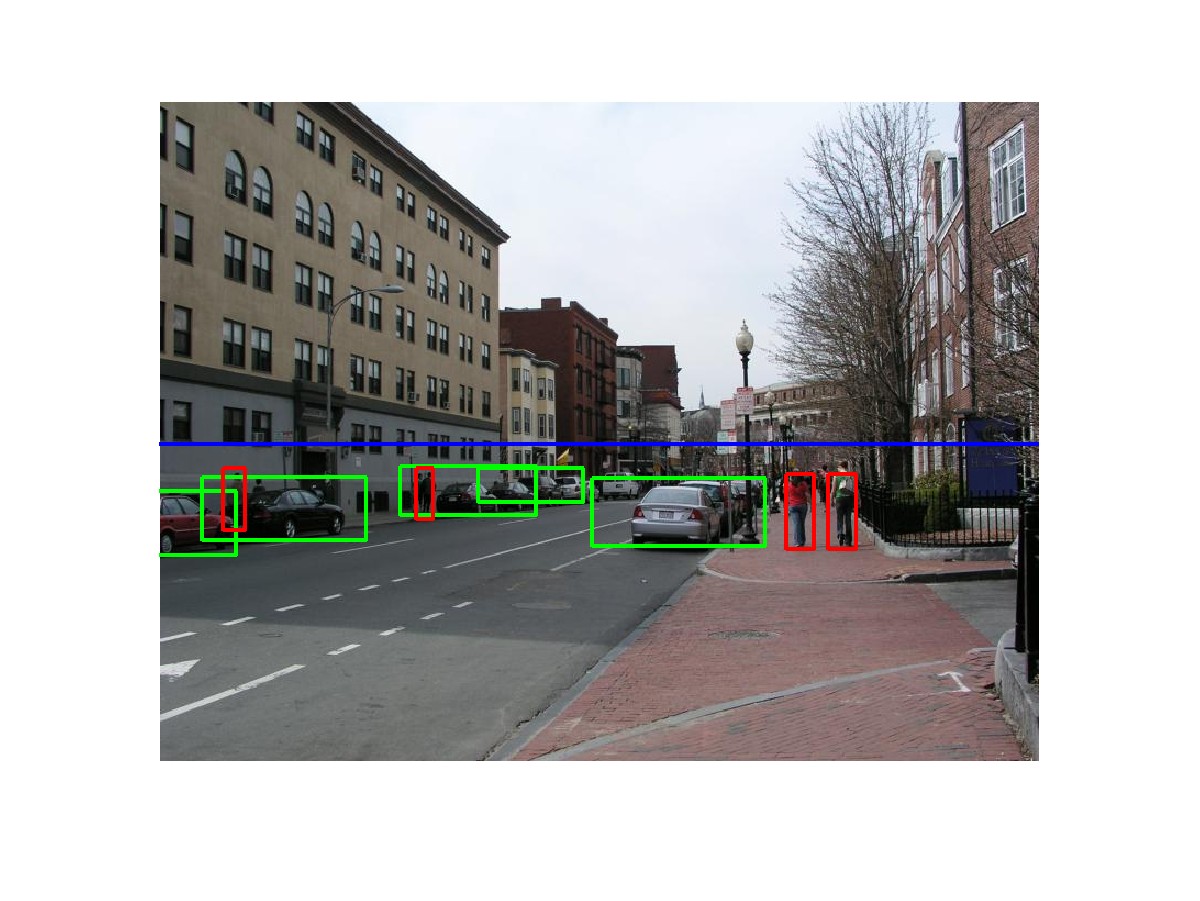 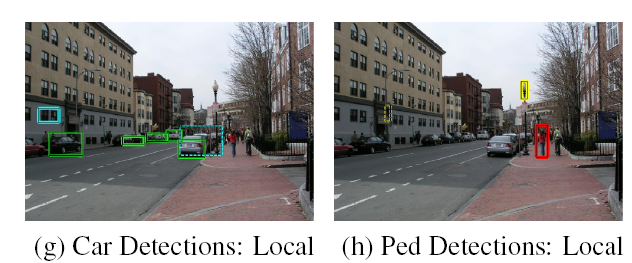 Hoiem et al. 2006
Influential Works in Detection
Sung-Poggio (1994, 1998) : ~1450 citations
Basic idea of statistical template detection (I think), bootstrapping to get “face-like” negative examples, multiple whole-face prototypes (in 1994)
Rowley-Baluja-Kanade (1996-1998) : ~2900
“Parts” at fixed position, non-maxima suppression, simple cascade, rotation, pretty good accuracy, fast
Schneiderman-Kanade (1998-2000,2004) : ~1250
Careful feature engineering, excellent results, cascade
Viola-Jones (2001, 2004) : ~6500
Haar-like features, Adaboost as feature selection, hyper-cascade, very fast, easy to implement
Dalal-Triggs (2005) : ~2000
Careful feature engineering, excellent results, HOG feature, online code
Felzenszwalb-Huttenlocher (2000): ~800
Efficient way to solve part-based detectors
Felzenszwalb-McAllester-Ramanan (2008)?  ~350 
Excellent template/parts-based blend
Things to remember
Sliding window for search

Features based on differences of intensity (gradient, wavelet, etc.)
Excellent results require careful feature design

Boosting for feature selection (also L1-logistic regression)

Integral images, cascade for speed

Bootstrapping to deal with many, many negative examples
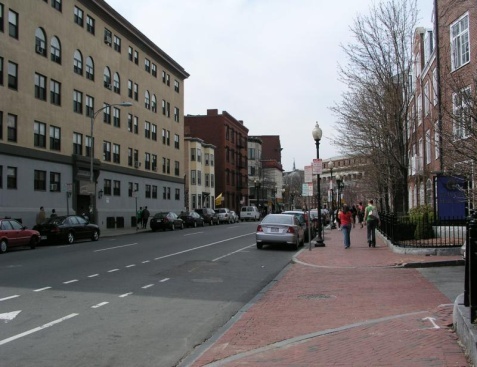 Yes
Yes
Stage 1
H1(x) > t1?
Stage N
HN(x) > tN?
Stage 2
H2(x) > t2?
…
Pass
No
No
No
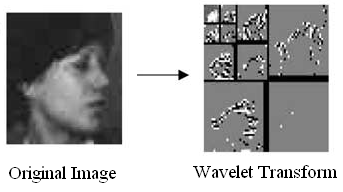 Examples
Reject
Reject
Reject
Next class
Deformable parts models and the distance transform
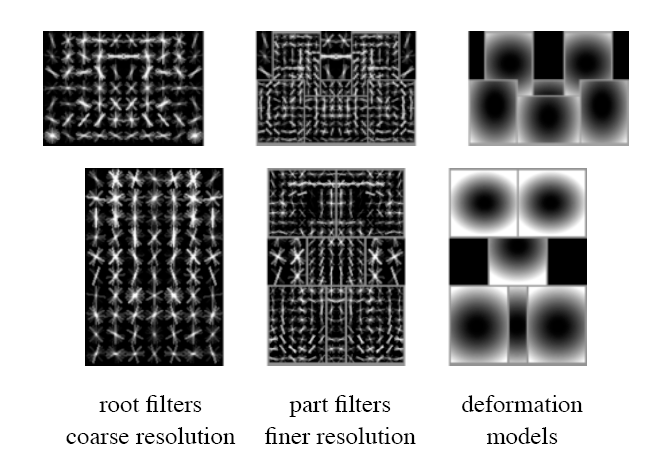 SK vs. VJ
Schneiderman-Kanade
Wavelet features
Log linear model via boosted histogram ratios
Bootstrap training
Two-stage cascade

NMS: Remove overlapping weak boxes
Slow but very accurate
Viola-Jones
Similar to Haar wavelets
Log linear model via boosted stubs
Bootstrap training
Multistage cascade, integrated into training
NMS: average coordinates of overlapping boxes
Less accurate but very fast
Important Ideas and Tricks
Excellent results require careful feature engineering
Speed = fast features (integral image) + cascade
Adaboost for feature selection
Bootstrapping to deal with many, many negative examples
Goal: Detect all instances of objects
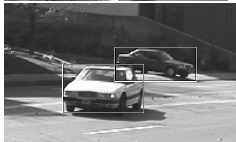 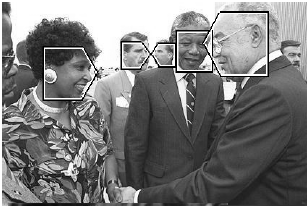 Adaboost
“RealBoost”
Important special case: ht partitions input space:
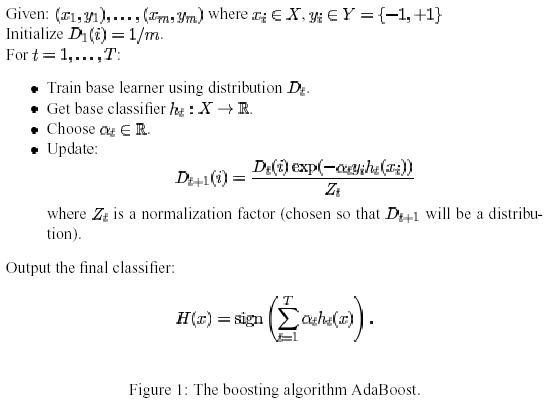 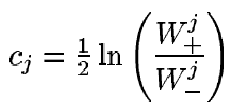 alphat
Figure from Friedman et al. 1999
Adaboost: Immune to Overfitting?
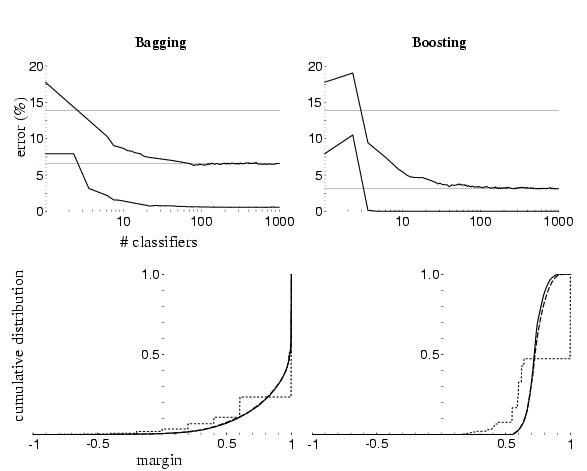 Test error
Train error
Adaboost: Margin Maximizer
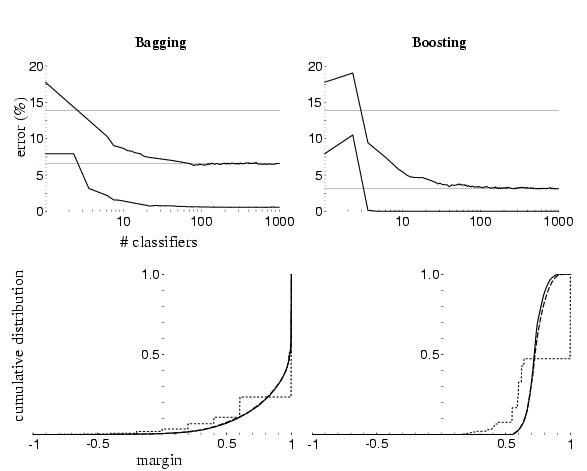 Test error
Train error
margin
Sidebar: Adaboost
Features: groups of wavelet coefficients
Fixed parts within/across subbands





17 types of “parts” that can appear at each position
Discretize wavelet coefficient to 3 values
E.g., part with 8 coefficients has 3^8 = 6561 values
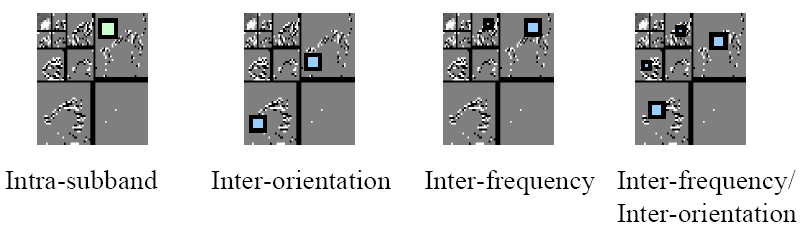